Geometria descrittiva dinamica
Indagine insiemistica sulla doppia proiezione ortogonale di Monge
OPERAZIONI DI RIBALTAMENTO
RIBALTAMENTO DEL  PIANO GENERICO PARALLELO ALLA LINEA DI TERRA - ESEMPI
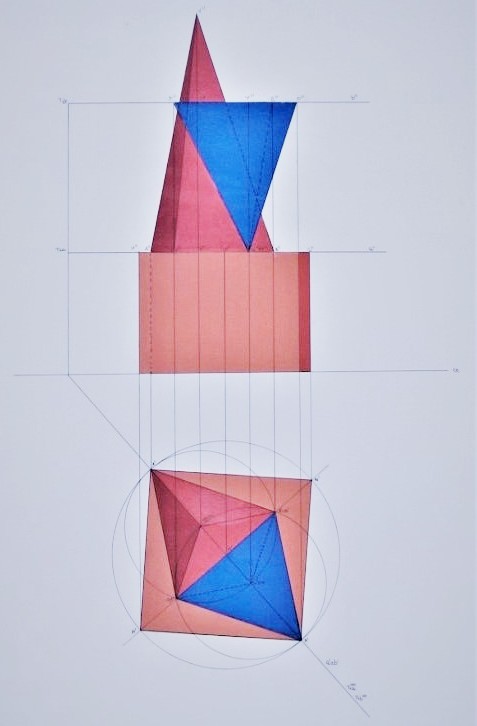 Il disegno di copertina
 è stato eseguito 
nell’a. s. 2005/06

da Cavuti Bianca
della classe 1E

del Liceo Artistico Statale
«G. Misticoni» di Pescara

per la materia 

Discipline geometriche 

del corso sperimentale
«Progetto Leonardo»


Insegnante:
 Prof. Elio Fragassi
Indice
1
Ribaltamento della sezione di un cono circolare retto
Ribaltamento della sezione di una piramide retta a base pentagonale
2
Ribaltamento della sezione di una sfera
3
Per accedere alle pagine selezionare il numero
Il materiale può essere riprodotto citando la fonte
Autore   Prof. Arch. Elio Fragassi
Torna a indice
GEOMETRIA DESCRITTIVA DINAMICA – RIBALTAMENTO  DEL PIANO GENERICO PARALLELO LT- ESEMPI
RIBALTAMENTO DELLA SEZIONE DEL CONO
t2b
V’’
V’’’
Siano dati il piano a(Ðp1Ðp2 // lt) e un cono circolare retto con la base unita a p1 e il vertice V(V’,V’’) nello spazio del diedro
T2a
t2a
T2b
Intersecando il piano a(Ðp1Ðp2 // lt) con il piano b(^p1^p2) si determinano forma e posizione del piano a nello spazio del diedro e lo scorcio totale della sezione mediante la traccia t3a
b’’
a’’
B’’
A’’
Determinata la sezione del cono nell’ellisse inscritta nel rettangolo A,B,C,D( A’B’C’D’; A’’B’’C’’D’’) si passa ad effettuare il ribaltamento della curva sul piano p1
t3a
(t2a)
(T2a)
(T2b)
Si determina, inoltre, su t3a lo scorcio totale dell’ellisse di sezione di cui si vogliono definire vera forma e dimensioni mediante l’operazione di ribaltamento
b
a
C’’
A
B
D’’
lt
Assumendo t1a come asse di rotazione del piano riportiamo nello spazio del diedro la lunghezza di t3a individuando la posizione (t2a) ribaltata
b’
a’
B’
A’
Assumiamo la diagonale del rettangolo AD(A’D’, A’’D’’) come retta a(a’,a’’,T1a,T2a) e l’altra diagonale BC(B’C’, B’’C’’) come retta b(b’,b’’,T1b,T2b)
V’
Proiettando T2a e T2b su (t2a) si determinano le posizioni ribaltate (T2a) e (T2b) e, quindi le rette reali a e b
C
D
C’
D’
t1a
T1b
T1a
Su queste proiettandovi i punti A’’,B’’,C’’,D’’ si individuano i relativi vertici del rettangolo reale A,B,C,D entro il quale definire l’ellisse di sezione nella vera forma e vere dimensioni
t1b
Per chiarezza grafica si evita il ribaltamento su p2
Torna a indice
GEOMETRIA DESCRITTIVA DINAMICA – RIBALTAMENTO  DEL PIANO GENERICO PARALLELO LT- ESEMPI
RIBALTAMENTO DELLA SEZIONE DELLA PIRAMIDE A BASE PENTAGONALE
t2b
Siano dati il piano a(Ðp1Ðp2 // lt) e una piramide a base pentagonale con la base unita a p1 e il vertice V(V’,V’’) nello spazio del diedro
V’’
V’’’
Intersecando il piano a(Ðp1Ðp2 // lt) con il piano b(^p1^p2) si determinano forma e posizione del piano a nello spazio del diedro e lo scorcio totale della sezione mediante la traccia t3a
t2a
T2a
T2e
T2b
T2c
T2d
e’’
Determinato il pentagono di sezione A,B,C,D,E( A’B’C’D’E’; A’’B’’C’’D’’E’’) si passa ad effettuare il ribaltamento della sezione sul piano p1
b’’
a’’
c’’
d’’
A’’
B’’
(t2a)
Assumendo t1a come asse di rotazione del piano riportiamo nello spazio del diedro la lunghezza di t3a individuando la posizione (t2a) ribaltata
(T2e)
(T2c)
(T2b)
(T2a)
(T2d)
E’’
C’’
d
t3a
e
a
c
b
Per i vertici A,B,C della sezione appartenente al piano a facciamo passare le rette a(a’,a’’,T1a,T2a), b(b’,b’’,T1b,T2b), c(c’,c’’,T1c,T2c)
A
D’’
lt
B
Per i lati ED(E’,E’’,D’,D’’) e DC(D’,C’,D’’,C’’) conduciamo rispettivamente  le rette d(d’,d’’,T1d,T2d), e(e’,e’’,T1e,T2e)
A’
B’
E
C
V’
Proiettando le tracce T2a,T2b,T2c,T2d,T2e  sulla traccia ribaltata (t2a) otteniamo le posizioni ribaltate (T2a),(T2b),(T2c),
(T2d),(T2e) e le  relative rette reali a, b, c, d, e
E’
C’
c’
t1a
D
a’
b’
D’
Proiettando su queste rette reali le immagini A’’,B’’,C’’;D’’,E’’ possiamo identificare i vertici A, B, C, D, E del pentagono reale ribaltato su p1
d’
e’
T1c
T1a
T1e
T1d
T1b
t1b
Si ottengono così la vera forma e la vera dimensione del pentagono di sezione della piramide
Torna a indice
GEOMETRIA DESCRITTIVA DINAMICA – RIBALTAMENTO  DEL PIANO GENERICO PARALLELO LT- ESEMPI
RIBALTAMENTO DELLA SEZIONE DELLA SFERA
t2b
Siano dati il piano a(Ðp1Ðp2 // lt) e una sfera tangente a p1 e il centro O(O’,O’’) nello spazio del diedro
t2a
T2a
T2b
a’’
Intersecando il piano a(Ðp1Ðp2 // lt) con il piano b(^p1^p2) si determinano forma e posizione del piano a nello spazio del diedro e lo scorcio totale della sezione mediante la traccia t3a
b’’
B’’
C’’
(t2a)
(T2a)
Determinata la sezione della sfera secondo l’ellisse quale scorcio parziale della circonferenza  inscritta nel parallelogramma A,B,C,D( A’B’C’D’; A’’B’’C’’D’’) si passa ad effettuare il ribaltamento della curva sul piano p1
(T2b)
O’’
O’’’
b
a
A’’
Assumendo t1a come asse di rotazione del piano riportiamo nello spazio del diedro la lunghezza di t3a individuando la posizione (t2a) ribaltata
D’’
C
B
lt
a’
b’
Assumiamo la diagonale del rettangolo AC(A’C’, A’’C’’) come retta a(a’,a’’,T1a,T2a) e l’altra diagonale BD(B’D’, B’’D’’) come retta b(b’,b’’,T1b,T2b)
C’
B’
O’
Proiettando T2a e T2b su (t2a) si determinano le posizioni ribaltate (T2a) e (T2b) e, quindi le rette reali a e b
A
D
Su queste proiettandovi i punti A’’,B’’,C’’,D’’ si individuano i relativi vertici del quadrato reale A,B,C,D entro il quale definire la circonferenza di sezione nella sua vera forma geometrica e vere dimensioni
t1a
D’
A’
T1b
T1a
t1b
Torna a indice
Per maggiore completezza ed approfondimento degli argomenti si può consultare il seguente sito

https://www.eliofragassi.it/